La clef USB est un support de stockage amovible.
(externe à l’ordinateur)
Elle sert en général d’intermédiaire pour transiter
des fichiers d’un ordinateur à un autre
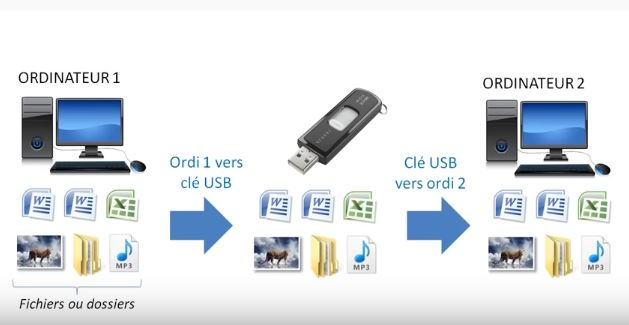 Chaque clef USB dispose d’une capacité destockage exprimée en giga octet
Cette capacité est souvent indiquée sur la clef elle même.
On peut visualiser sous la forme d’une barre de progression la place encore disponible
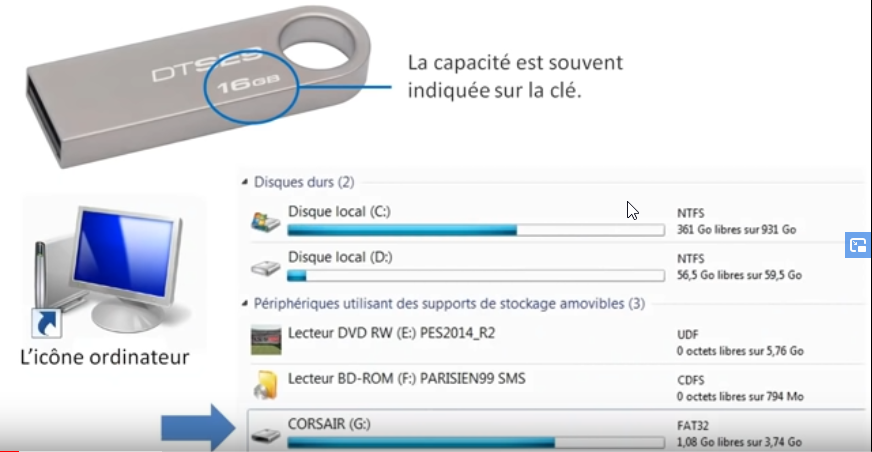 Pour remplir une clef USB (et inversement)on peut utiliser les mêmes techniques et déplacerles fichiers de la clef vers l’ordinateur
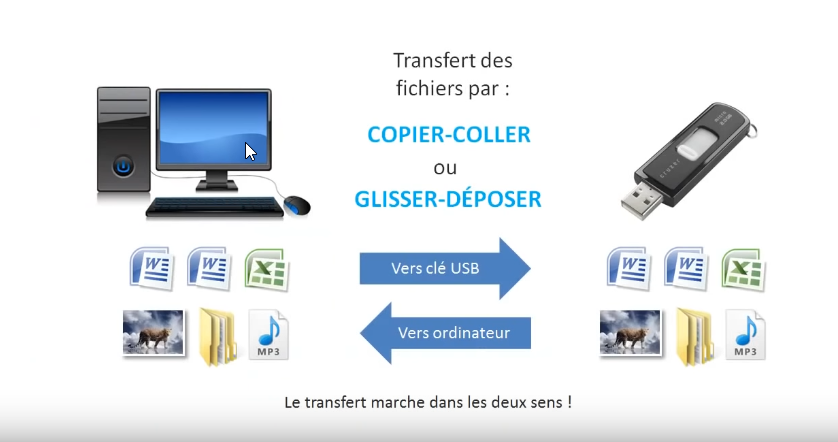 Ces techniques sont indispensables à maîtriser
Ces techniques se valent pour lesclefs USB et les disques durs externes
Insérer la clef dans un port USB libre,vérifier le sens d’insertion
Une fenêtre de dialogue devrait s’ouvrir,il y a plusieurs choix
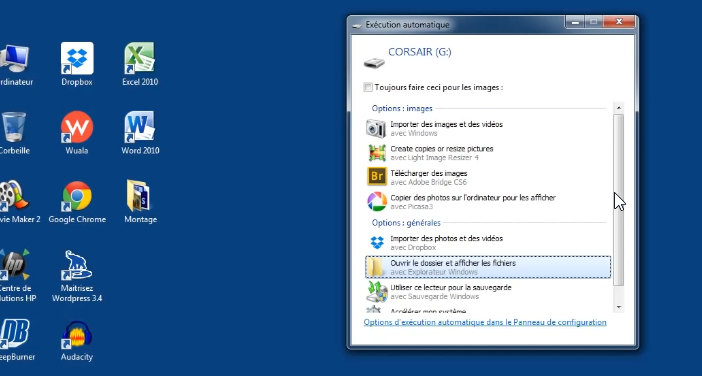 Cliquez sur : ouvrir le dossier et afficher les fichiers
Le contenu de la clef apparaîtalors dans une fenêtre
Le nom de la clef apparaît en haut à gauche de la fenêtre


Ici la clef est de marque CORSAIR
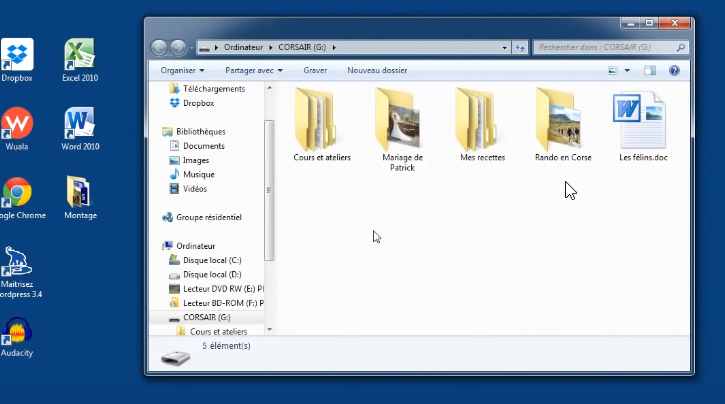 Pour fermer la fenêtre, cliquersur la croix (rouge)
Pour récupérer la fenêtre
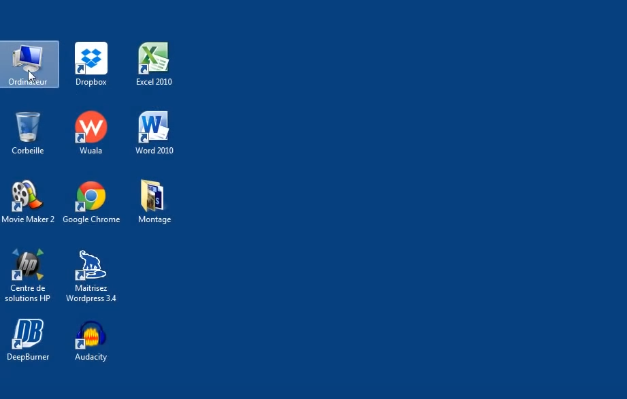 Inutile d’enlever et remettre la clef, cliquez sur l’icône ordinateur ou poste de travail
Nous retrouvons la clef USB
C’est ici que vous retrouvez l’ensemble des disques et des périphériques connectés à l’ordinateur
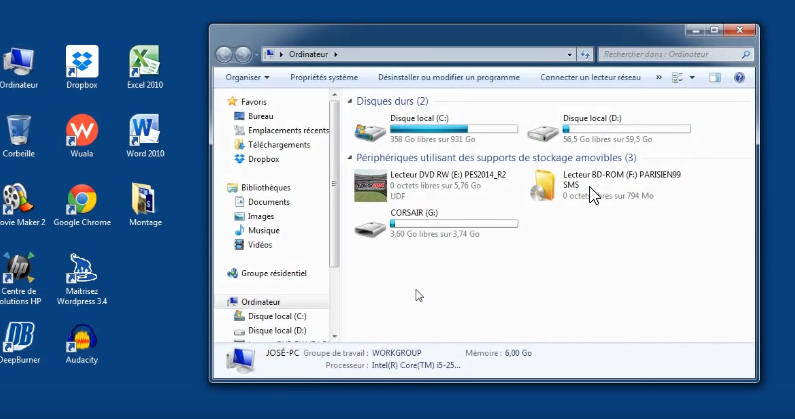 Double-cliquez sur la ligne de la clef USB
Voyons maintenant commentremplir une clef USB
Pour ajouter des dossiers oudocuments dans la clef USB
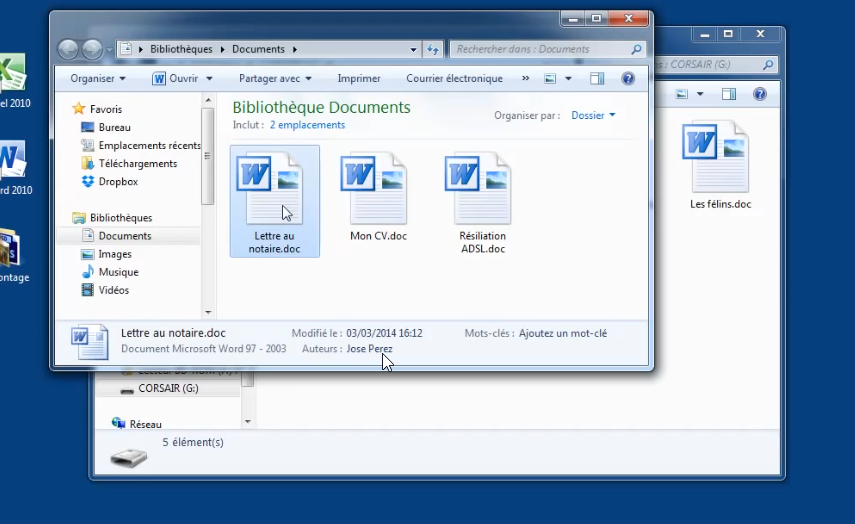 Il suffit de copier/coller ou glisser/déposer
1er exemple : le « copier/coller »
Sélectionner le fichier (dossier etc.) Cliquer « droit » puis sur « copier » (ou sur « accueil » puis sur « copier » Ctrl c )
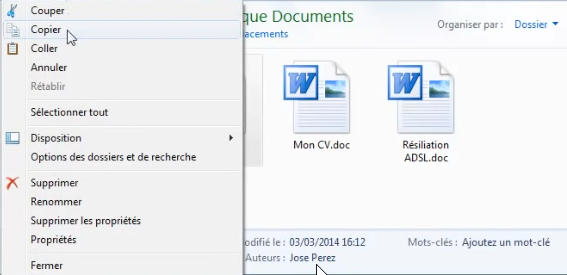 Aller dans la fenêtre de la clef USB
Cliquez « droit » puis sur « coller » (ou Ctrl v)
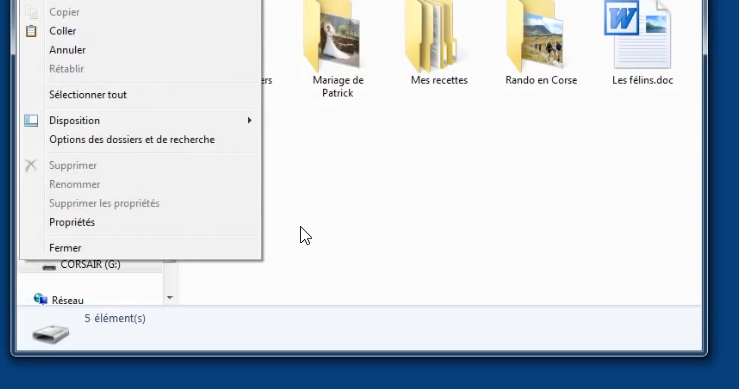 Le fichier ou document apparaît alors dans la clef USB
2eme exemple : le « glisser/déposer »
il faut impérativement que les deux fenêtres soient ouvertes et visibles en même temps
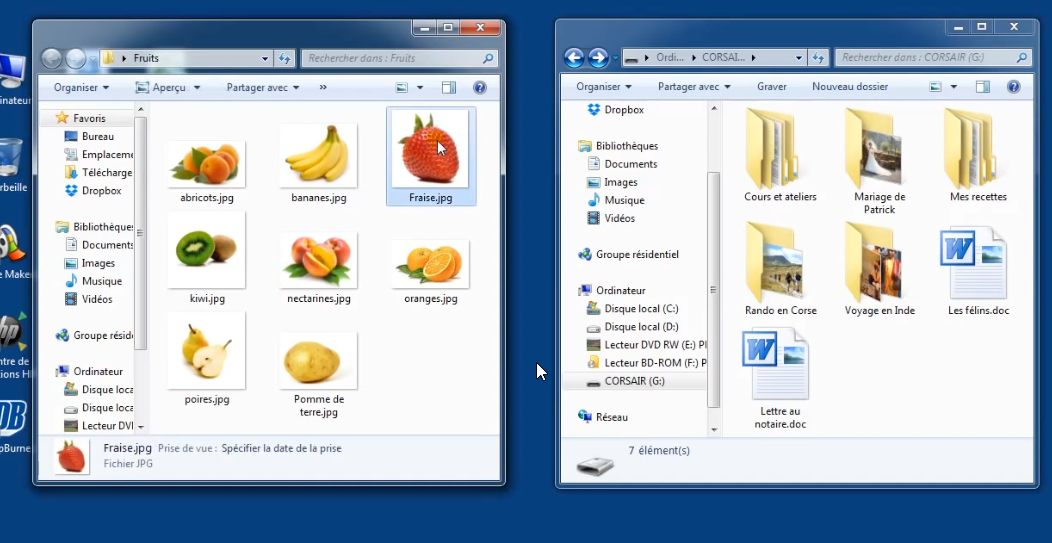 Garder le bouton gauche de la souris sur le fichier ou dossier à déplacer
Enfoncer le bouton gauche sur le fichier pour le glisser dans le dossier de la clef USB (ici la fraise)
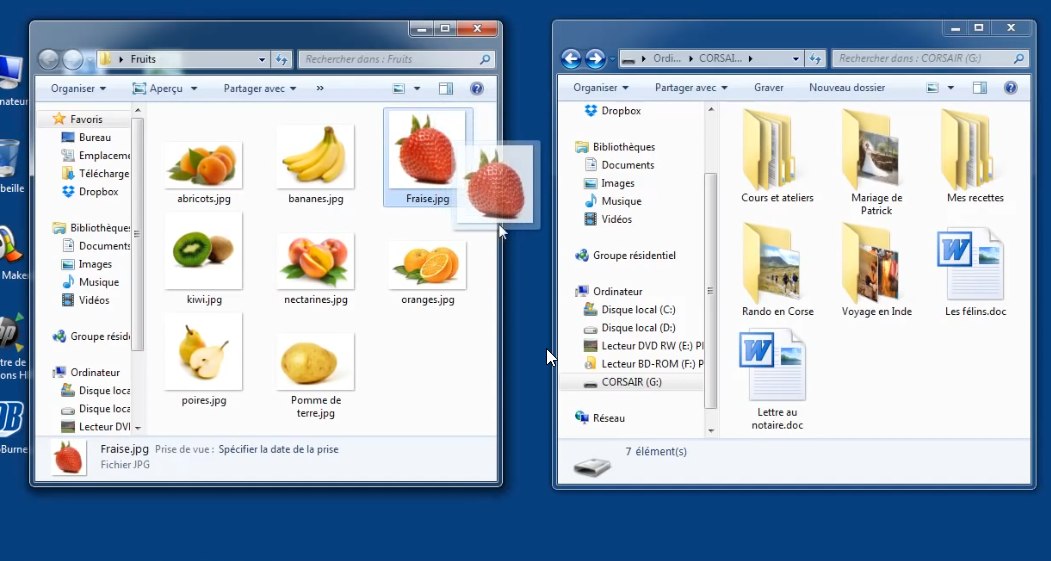 Et relâcher le bouton
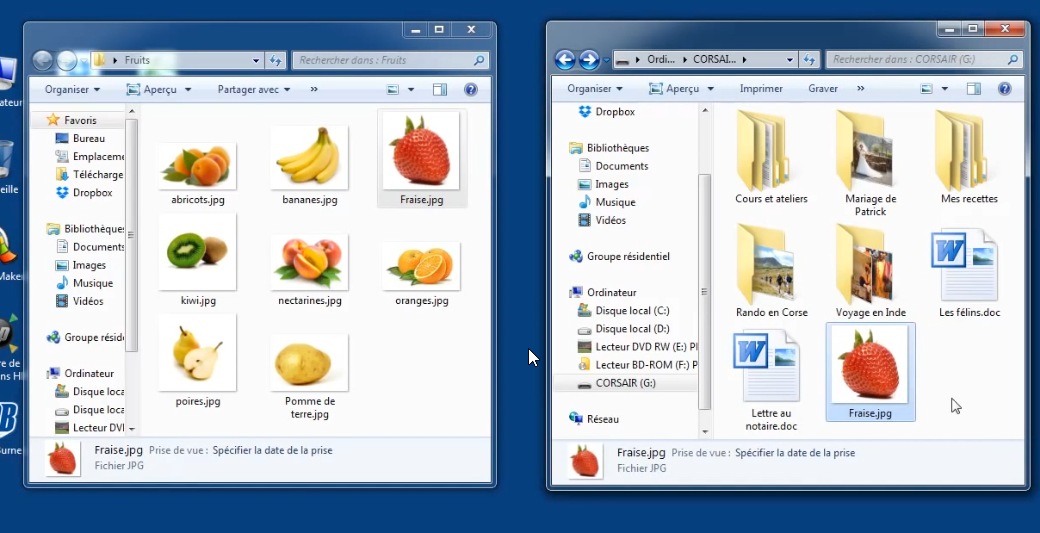 Relâcher le bouton pour « déposer » le fichier (dossier etc.), et voilà.
Les deux solutions permettent de déposer plusieurs fichiers en même temps
Appuyez sur la touche Ctrl et sans la lâcher sélectionnez les fichiers voulus avec le curseur
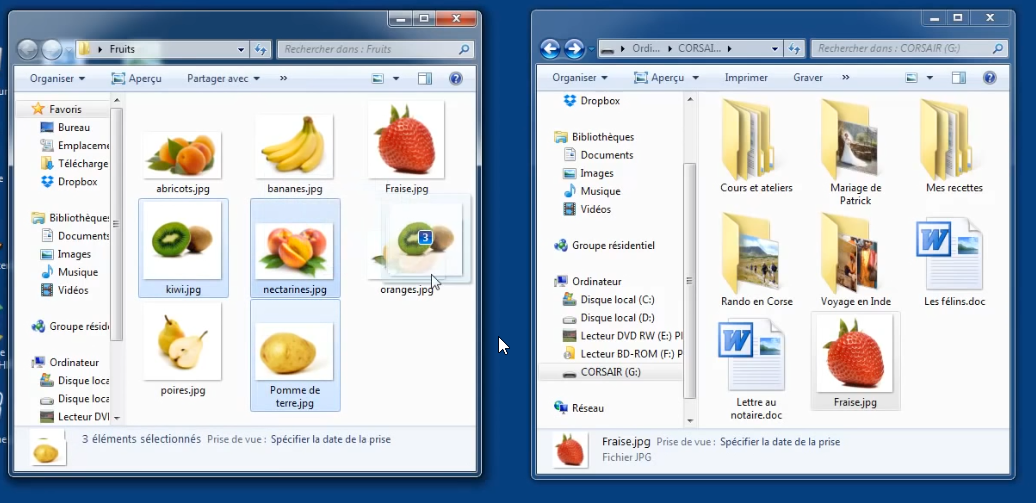 Ici 3 fruits
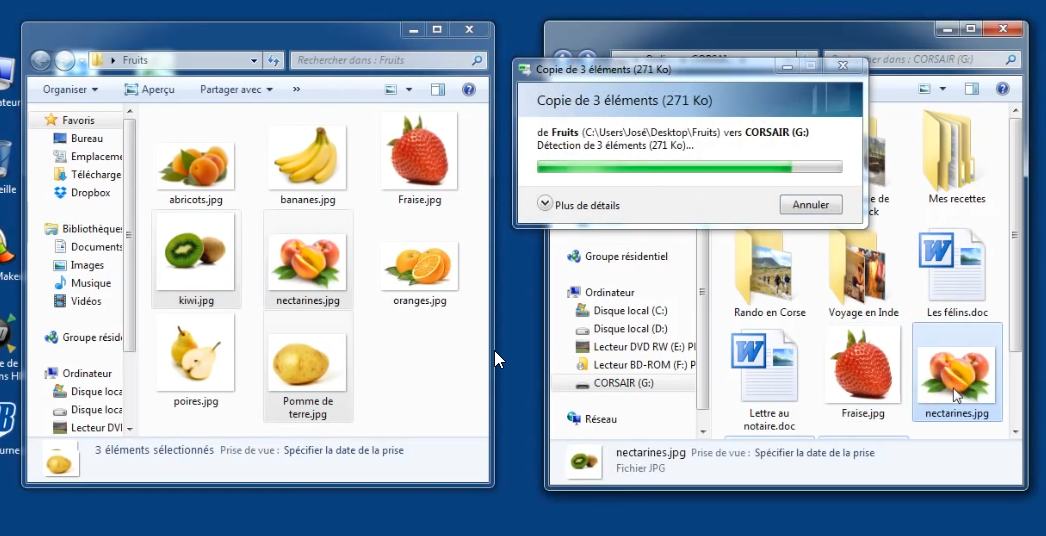 L’inverse est aussi possible, on peut prendre des éléments de la clef et les déposer dans l’ordinateur.
Pour ce faire, exécuter les mêmes opérations citées précédemment mais de la clef USB vers l’ordinateur dans le dossier de votre choix.
Les fichiers transférés ne disparaissent pas ils sont copiés.
Il est aussi possible de créer un nouveau dossier dans la clef USB, pour cela cliquer côté droit dans la fenêtre de la clef USB et aller sur « nouveau » puis sur « dossier » .
Pour supprimer un fichier ou un dossier cliquez « droit »  sur le fichier que vous voulez mettre à la poubelle puis « supprimer » . Vous pouvez aussi renommer un fichier, toujours cliquer « droit » puis « renommer ».
Pour conclure, comment retirer correctement une clef USB
Il faut repérer en bas à droite de la barre de tâche cette icône
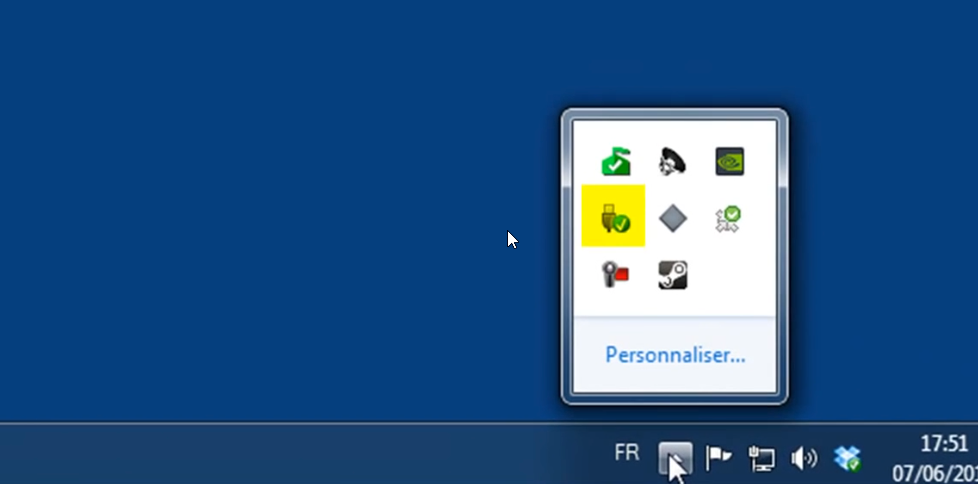 Sélectionner le port de la clef USB àretirer
Cliquez dessus avec le bouton gauche et sélectionner le port de la clef USB à retirer
Vous pouvez retirer la clef USB
Un message apparaît alors disant que vous pouvez retirer la clef USB en toute sécurité
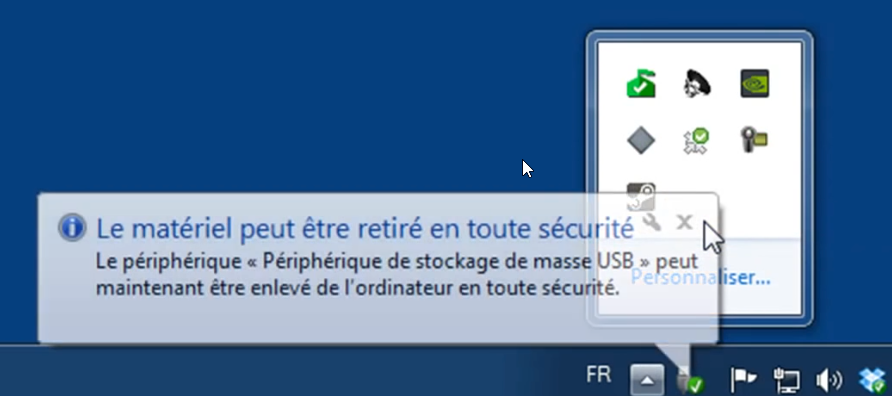